Krannert Online MBA ProgramDilip Chhajed
Krannert Online MBA Program
Start(Jan, May, Aug)
Krannert Online MBA Program Plan of Study
Foundation 8 cr
Graduate
22 cr
Capstone
2 cr
Specialization
10 cr
Electives, 6 cr
Specializations
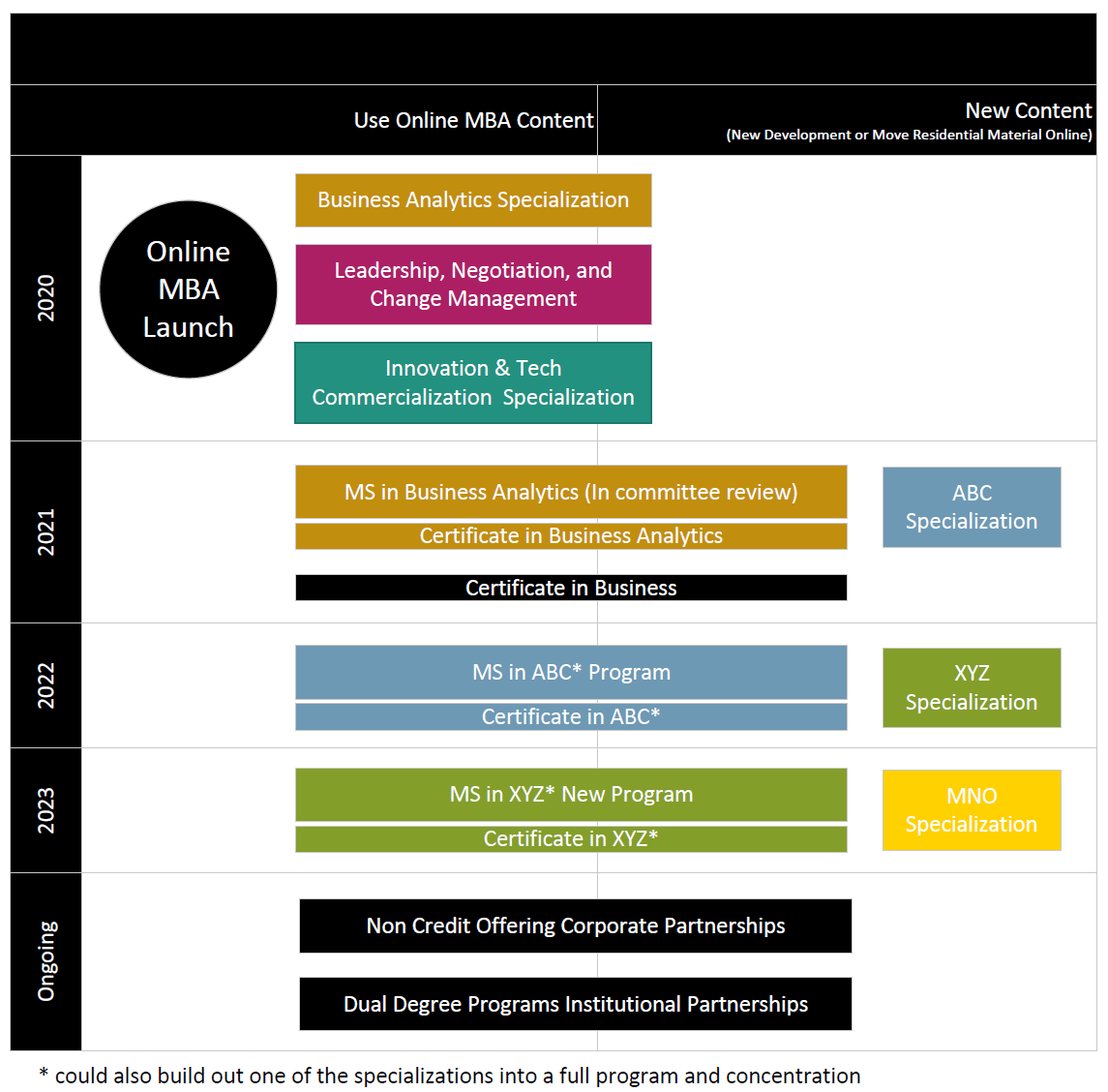 Krannert Online MBA Program Content